Contagem de Pessoas por Vídeo Usando Câmeras em Posição Zenital
Aluno: Victor Hugo Cunha de Melo
Orientador: David Menotti
1
Introdução
2
Contagem de Pessoas
Contagem de pessoas é útil para diversas aplicações comerciais
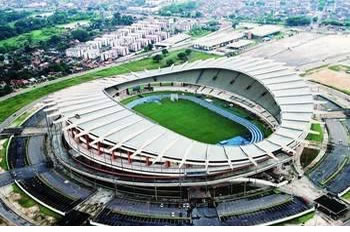 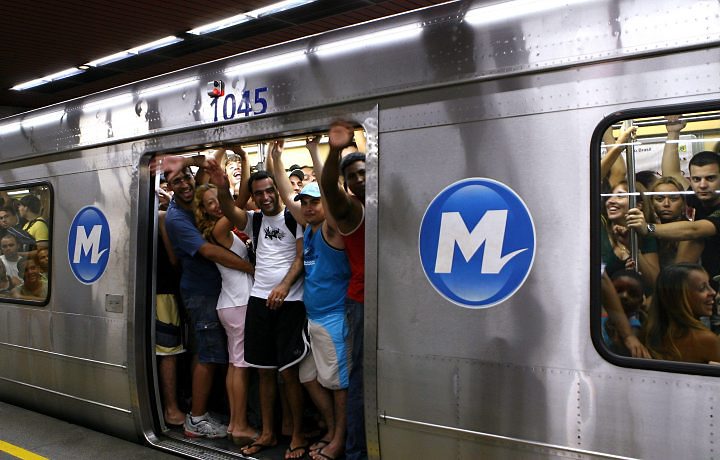 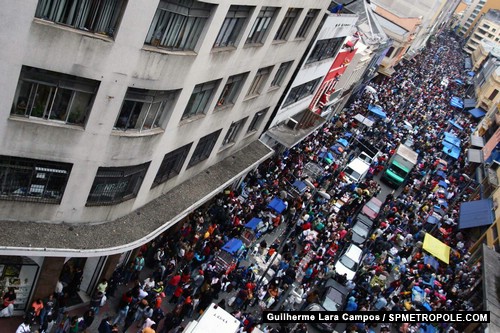 3
Aplicações
Segurança

Padrões de tráfego por horário

Otimizar agendamento de trabalhos

Monitorar efetividade de eventos
4
Métodos de Contagem
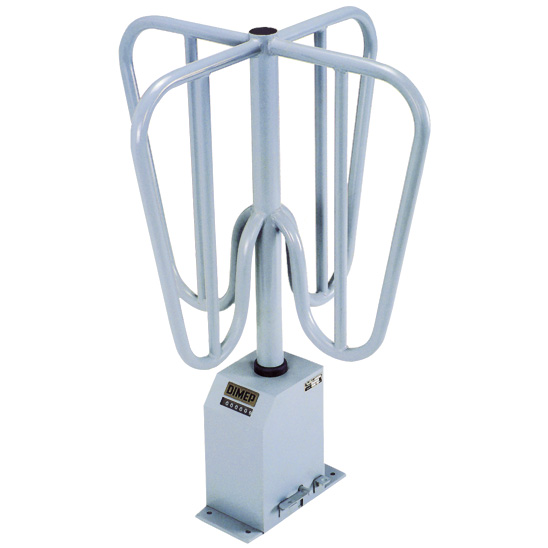 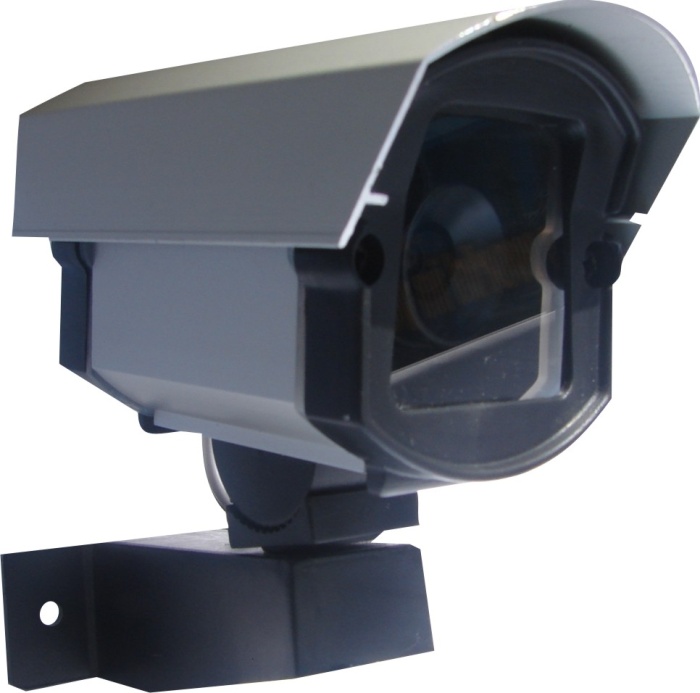 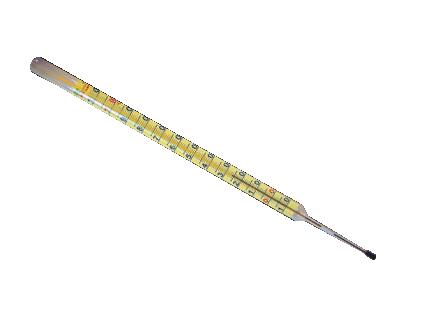 5
Métodos de Contagem
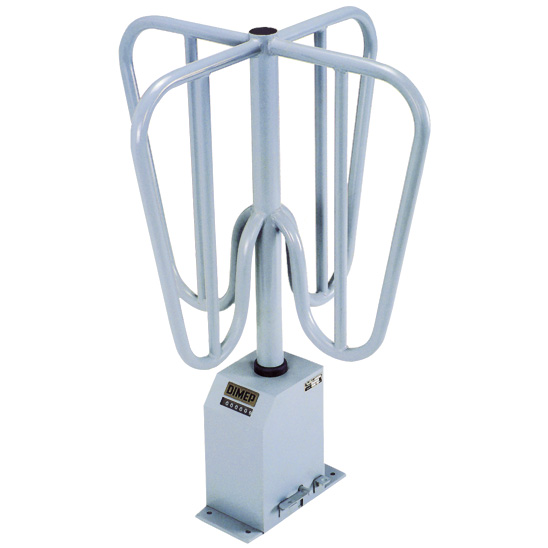 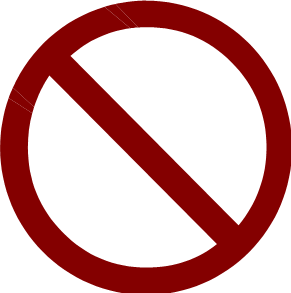 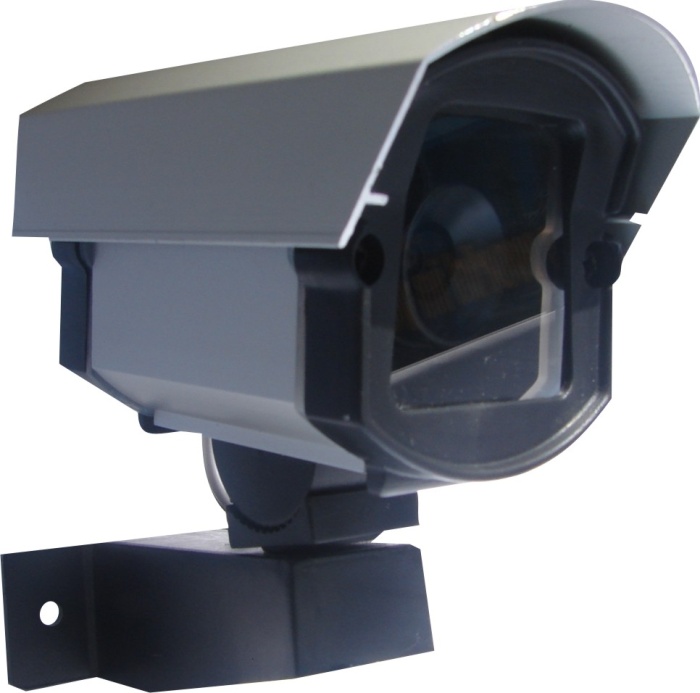 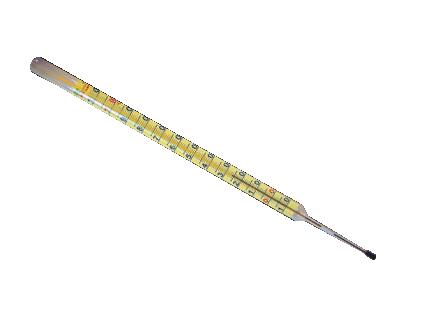 6
Métodos de Contagem
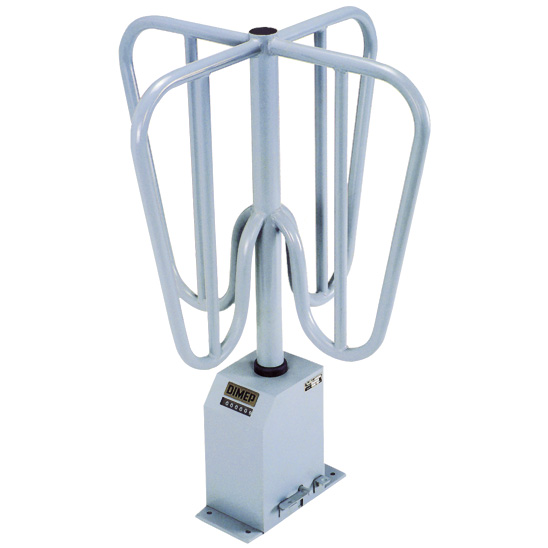 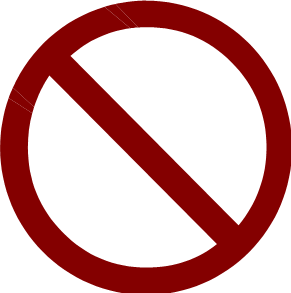 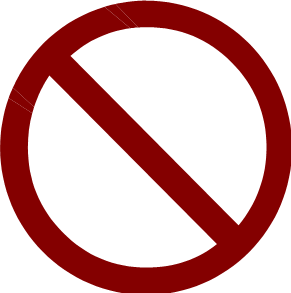 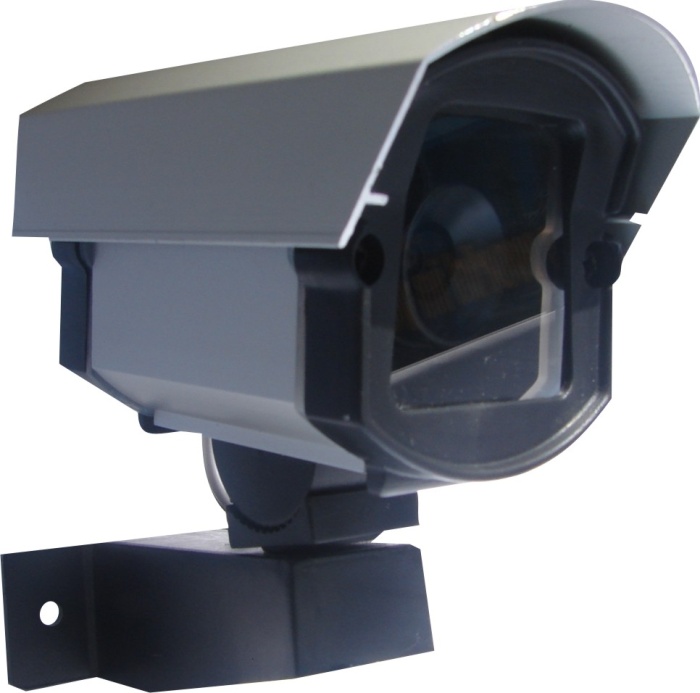 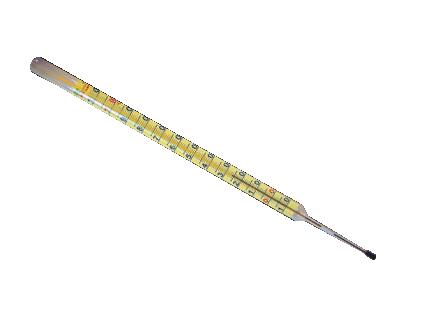 7
Câmera
Processamento de imagens, reconhecimento de padrões e computação visual

Segmentação
Rastreamento
Contagem
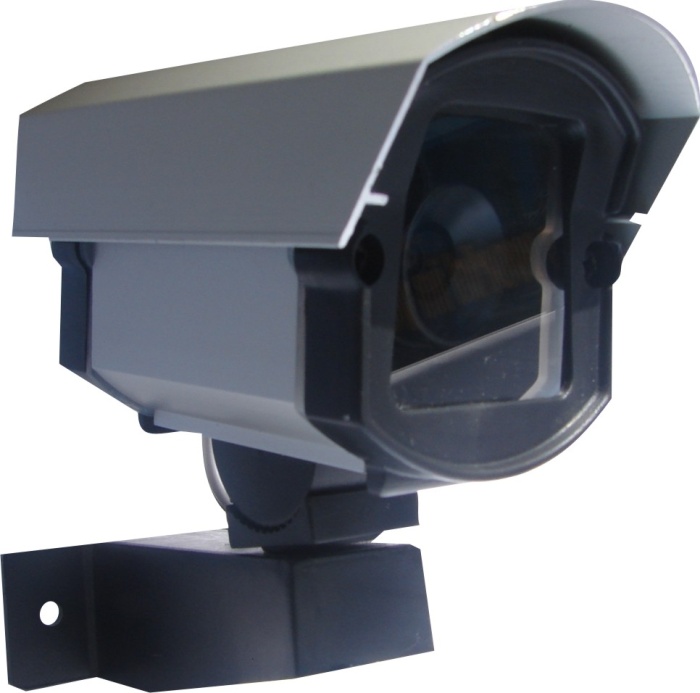 8
Justificativa
Gerar um sistema de controle de acesso de pessoas as dependências do DECOM e de outros ambientes

Expansão de conceitos da área de PDI, visão computacional e reconhecimento de padrões 

Obtenção de um novo método de contagem de pessoas
9
Objetivos
Pesquisar, caracterizar e implementar métodos para a contagem de pessoas por vídeo usando câmeras em posição zenital.

Comparar e avaliar a precisão

Aprimoramento ou desenvolvimento de um novo método
10
Atividades Desenvolvidas
11
Posicionamento Zenital
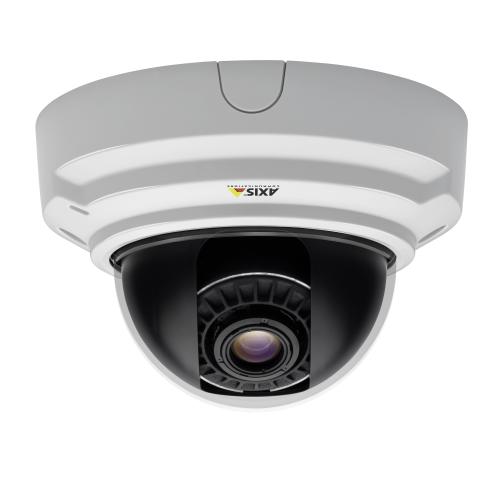 Sem oclusões

Não invade a privacidade

Tamanho constante dos objetos
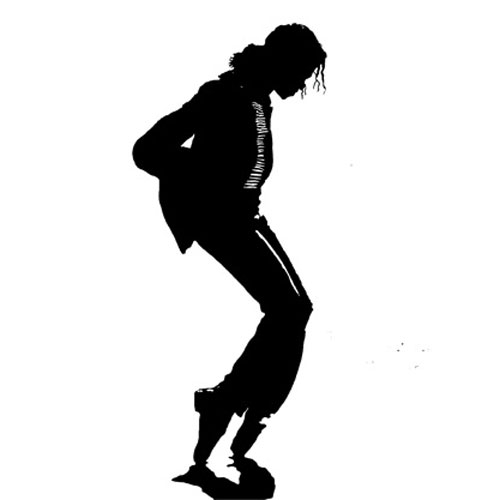 12
“K-means based segmentation for real-time zenithal people counting”
13
Arquitetura do Sistema
14
Subtração do Fundo
O fundo do vídeo é obtido por meio do seguinte filtro:

F = (1-α) . Ft + α . It
15
Detecção de pessoas
Frames  com pessoas
 fatores multiplicativos determinados por meio da estimativa máxima de verossimilhança (MLE)
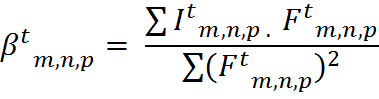 16
Detecção de pessoas
Se δβ está no intervalo T, detectamos uma pessoa.
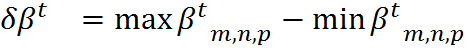 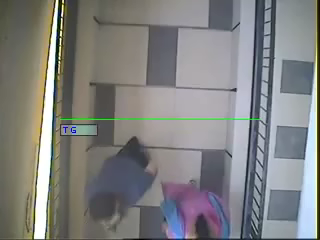 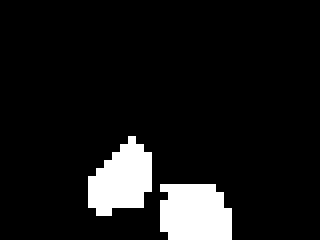 17
Segmentação via k-means
18
Segmentação via k-means
19
Segmentação via k-means
20
Segmentação via k-means
21
Segmentação via k-means
Não sabemos o valor de k

k = número de pessoas 

Estimativa
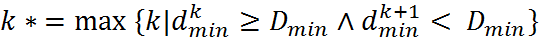 22
Segmentação via k-means
Inicialização dos centróides 
Melhorias na convergência do algoritmo

Inicialização com os valores dos centróides encontrados na iteração anterior.
23
Segmentação k-means
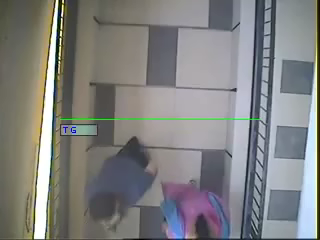 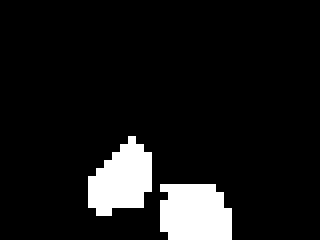 24
Rastreamento de Pessoas
O rastreamento consiste em descobrir se a mesma pessoa está em vários frames para então contá-las.
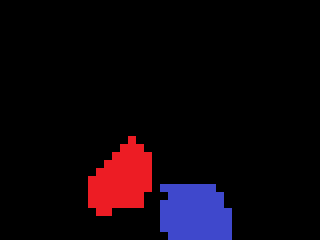 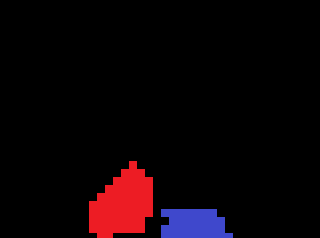 25
Rastreamento de Pessoas
Essa marcação é feita em uma matriz binária, onde as linhas representam os clusters e as colunas representam os frames.
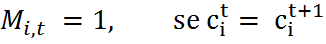 26
Validação – Contagem das pessoas
Quando ocorre uma mudança de 1 para 0 nesta matriz M, uma pessoa foi detectada e o contador é incrementado.
27
Base de Dados
Vídeos fornecidos pelos autores dos artigos
Gravações realizadas no DECOM
Vídeos encontrados no YouTube
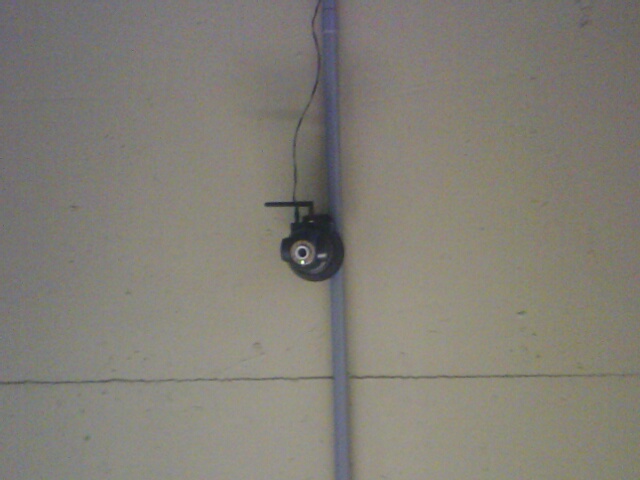 28
Resultados
29
Conclusão
Avaliação de um método de contagem de pessoas utilizando câmera zenital

O algoritmo apresenta um erro de ±1 pessoas

Menor precisão:
Parâmetros da aplicação
Ruídos
30
Trabalhos Futuros
Concluir a implementação do segundo método de contagem

Propor aprimoramentos 

Utilizar a base de vídeos para avaliar os métodos

Rastreamento baseado em “Natural Computing”
31
Cronograma
32
Perguntas
???
33